Walk Leicester Project
Sara Coy
Active Travel Training Coordinator (Walking)
Walk Leicester Project
DfT funded until March 2020 
Group walks in Leicester (public & community)
Encourage people to be more active
Free pedometer (aim for 10,000 steps /day)
Familiarise with local walking routes
Sustainable travel 
encourage more short 
     journeys on foot
Starting parents’ walking groups from schools
Motivate parents to walk more
Improve confidence to walk 1.5 miles. 
Encourage parents to work towards their recommended 10,000 steps / day (free pedometer)
Monitor parents at 6 months after start of programme – has their travel behaviour changed?
Our offer
‘Buy-in’ from parents prior to setting up the walks programme
We lead a group walk once/week for 4 weeks.
Volunteer walk leader mini-training session (2.5 hours, classroom)
Parents walk as a self-led friendship group thereafter
Pilot – Whitehall Primary SchoolParent’s walking group
Timeline
November 2017
January 2018





February 2018
May 2018
Safe Happy Families event
Started group walks for parents
Weekly group walks for 4 weeks
9.15am for 45 minutes (1.5 miles), steady pace.
Starting and finishing at school.
Walks led by myself / trained volunteers
Local routes, city and green space	
Volunteer Walk Leader mini training session for parents
Walks still continue, led by parents
I hardly walk, so this has got me and my family to become more active during the weekends.
..without the group I would not go for walk… good to chat with other parents too and hit my 10,000 steps!
..
Feedback
I made loads of new friends who have helped support me when I have struggled and it has got me of of the house.
This is a proper walk and I feel as if I have had a workout. I was always at the back of the group… I have now moved up a place.
This group is amazing, I love it… first I was really slow but [I’ve] now built so much confidence in myself.
Thank you
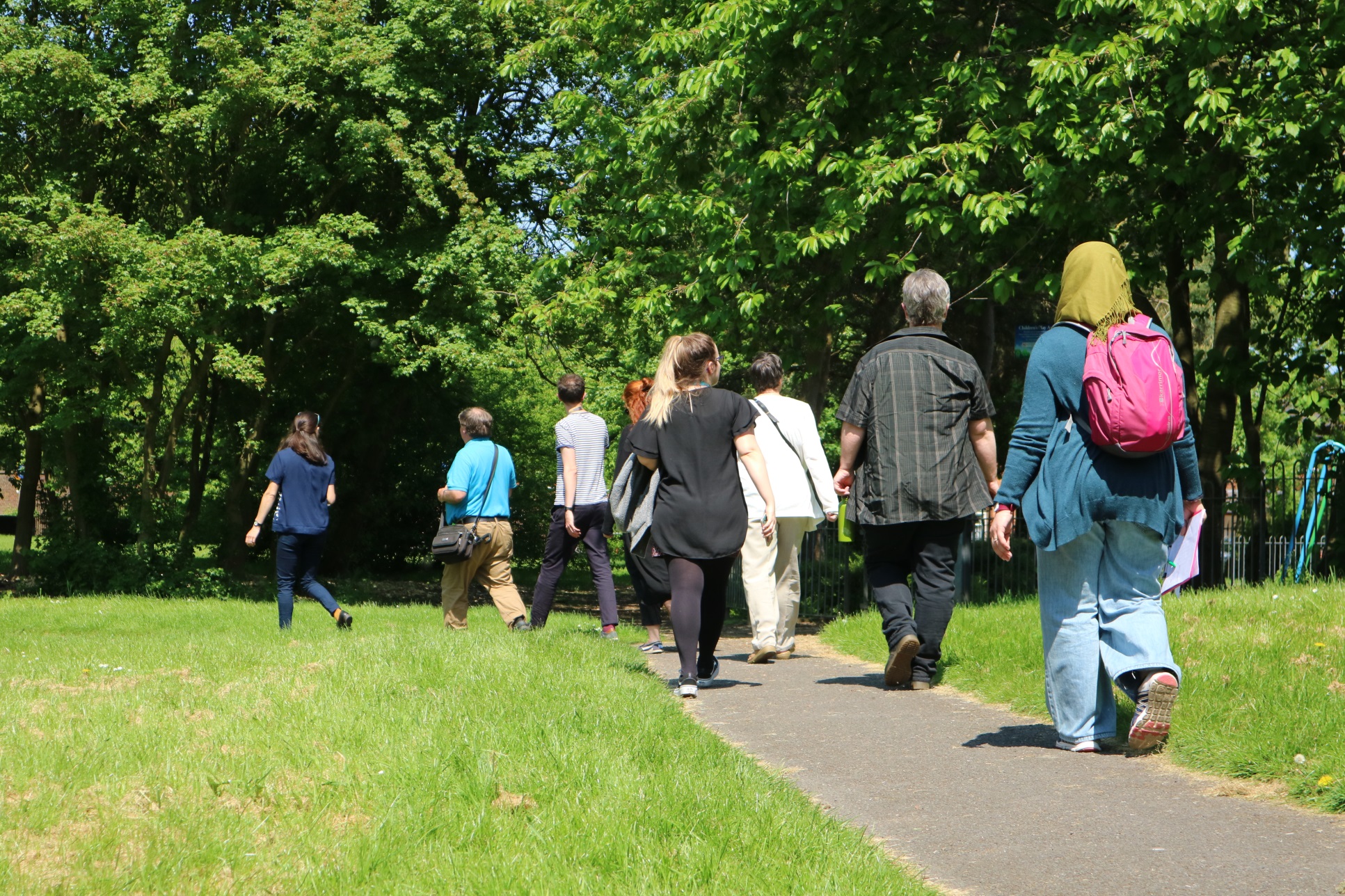